Ms. McKay’s
AIS ELA Class Gr. 6-8
Library Room 401A
Contact info: mmckay@peekskillschools.org
Phone: 914-737-4542 extension 2660
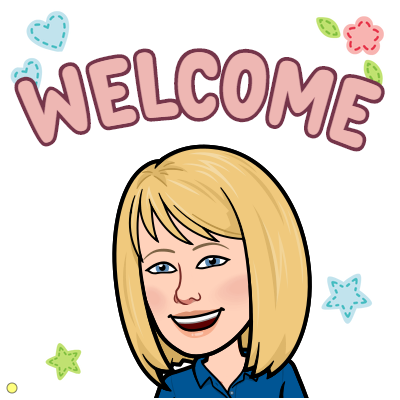